Figure 7. Coronal sections of ISH for V1-enriched genes in monocularly inactivated (for 24 h) owl monkeys. A–C are ...
Cereb Cortex, Volume 22, Issue 10, October 2012, Pages 2313–2321, https://doi.org/10.1093/cercor/bhr308
The content of this slide may be subject to copyright: please see the slide notes for details.
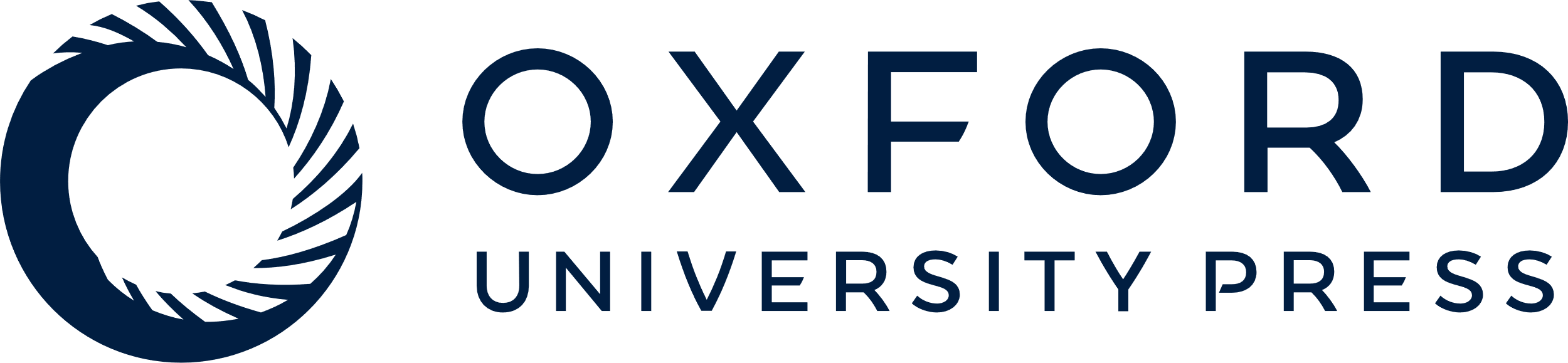 [Speaker Notes: Figure 7. Coronal sections of ISH for V1-enriched genes in monocularly inactivated (for 24 h) owl monkeys. A–C are adjacent sections from one case, and D–F are from another case stained for OCC1 (A and D), 5-HT1B (B and E), or 5-HT2A (C and F). The reduction of mRNA expression of 5-HT2A was observed in the postulated inactivated ocular dominance columns in V1 but not for OCC1 or 5-HT1B. V1/V2 boundary is indicated by black arrowheads. Open arrows indicate the downregulation of gene expression in inactivated ocular dominance columns of V1. Scale bars = 1 mm.


Unless provided in the caption above, the following copyright applies to the content of this slide: © The Authors 2011. Published by Oxford University Press.This is an Open Access article distributed under the terms of the Creative Commons Attribution Non-Commercial License (http://creativecommons.org/licenses/by-nc/3.0), which permits unrestricted non-commercial use, distribution, and reproduction in any medium, provided the original work is properly cited.]